Инструкция по настройке профиля личного кабинета «Я-родитель» в ГИС Образования Югры  
для получения уведомления 
на электронную почту
1. Зайти в личный кабинет «Я-родитель»
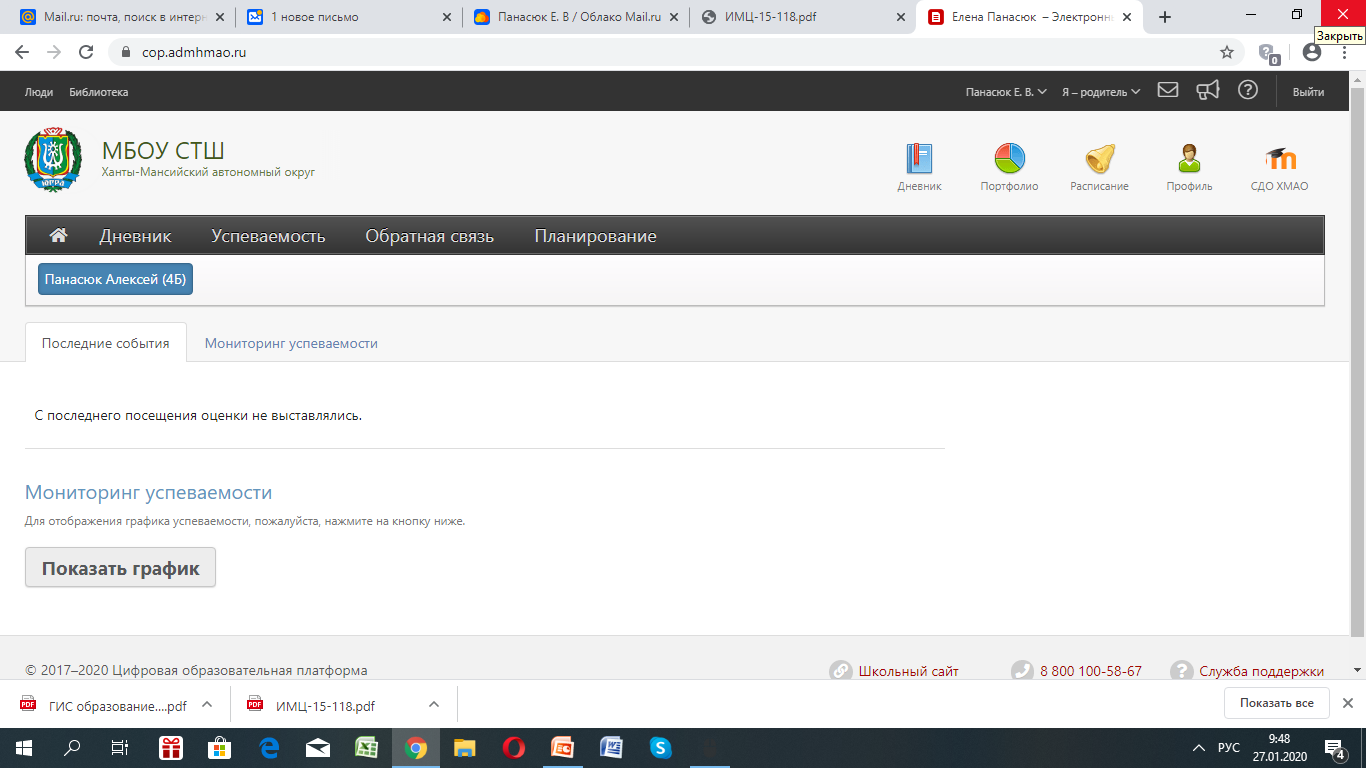 2
2. Выбрать радел «Профиль»
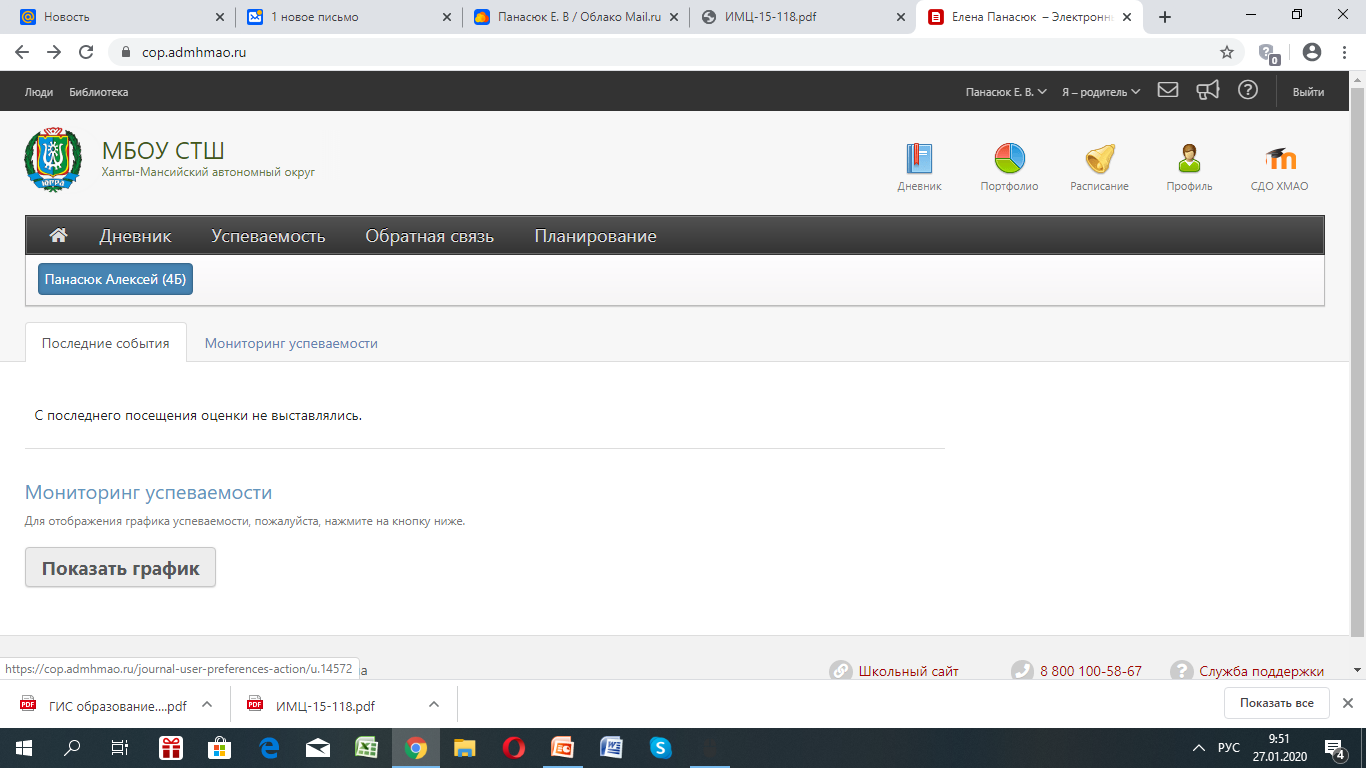 3
3.  В разделе «Профиль» во вкладке «Мои данные» указать адрес электронной почты и поставить галочку рядом с текстом «Дублировать сообщение Электронного журнала на электронную почту»
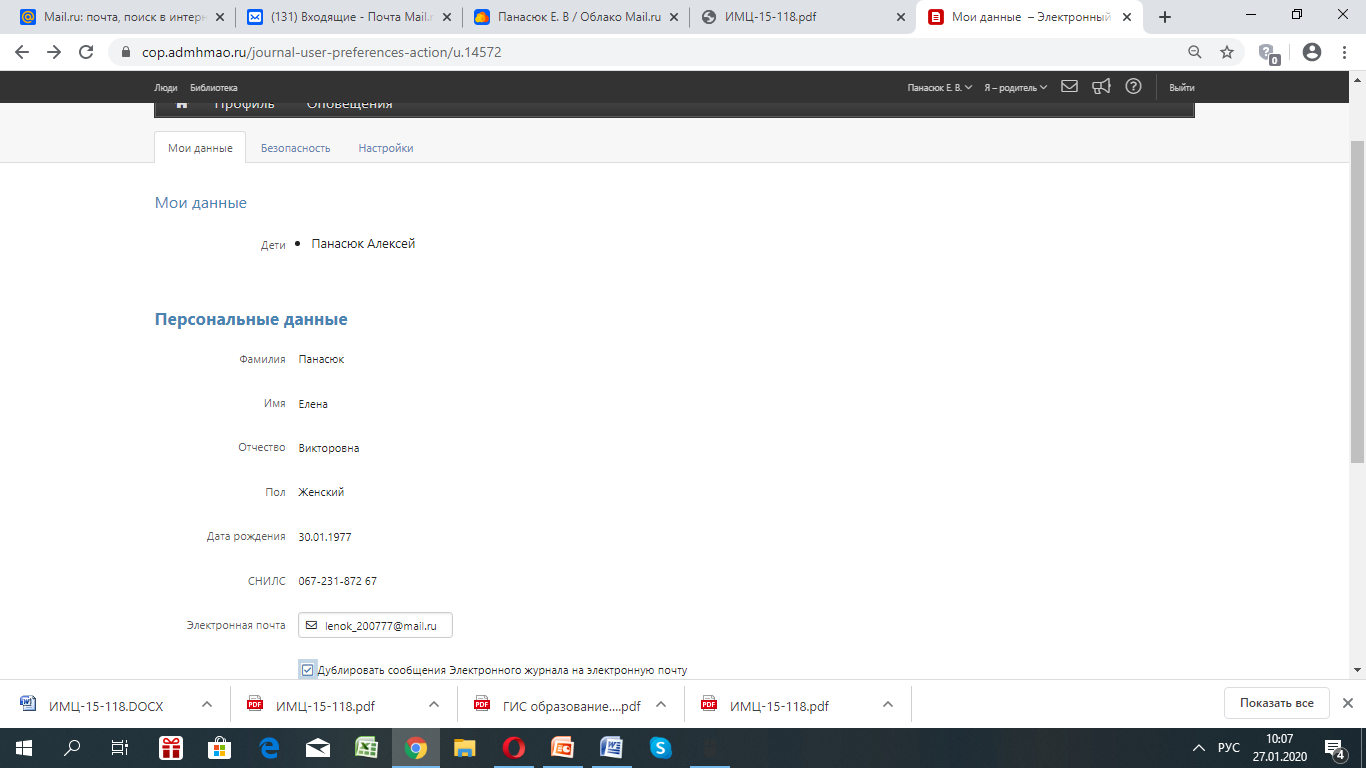 4
4. Перейти во вкладку «Оповещение»
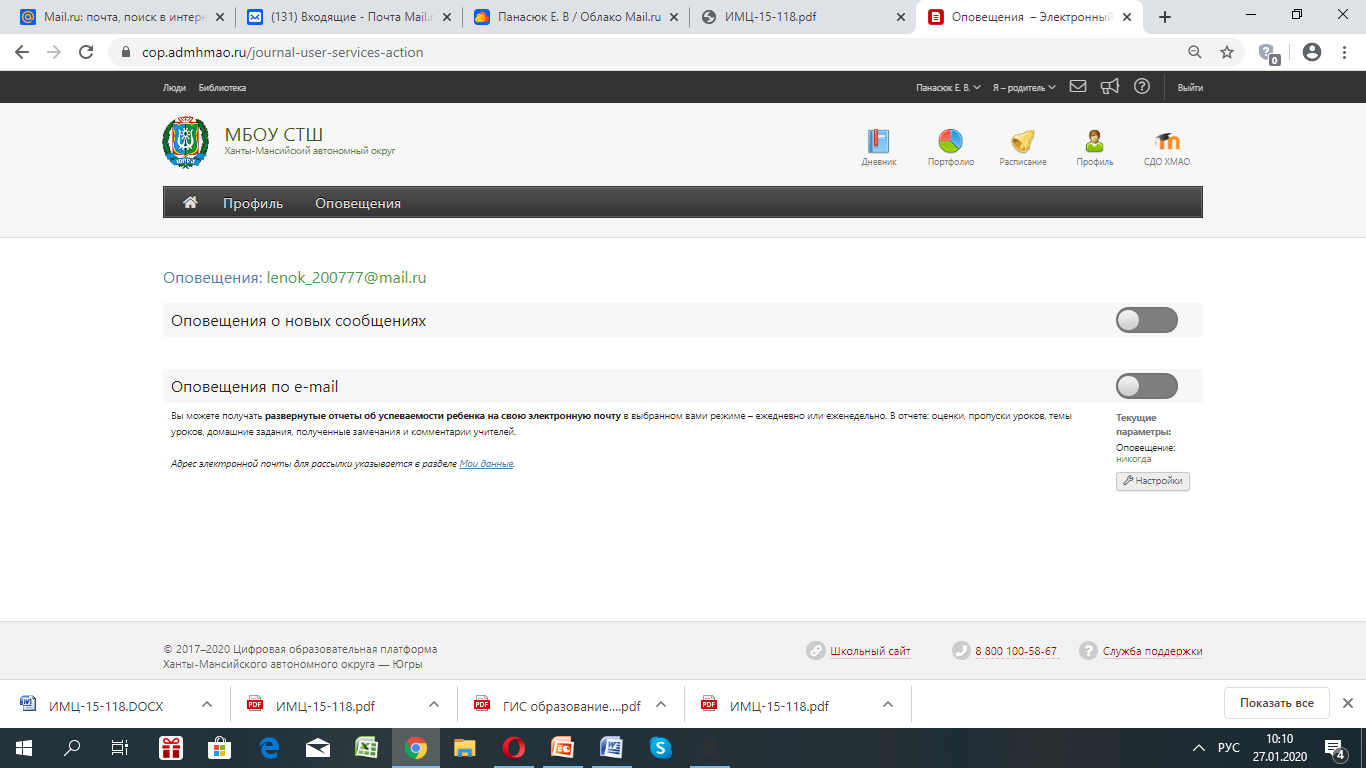 5
5. По умолчанию кнопки «Оповещение о новых сообщениях» и «Оповещение по e-mail» не активны
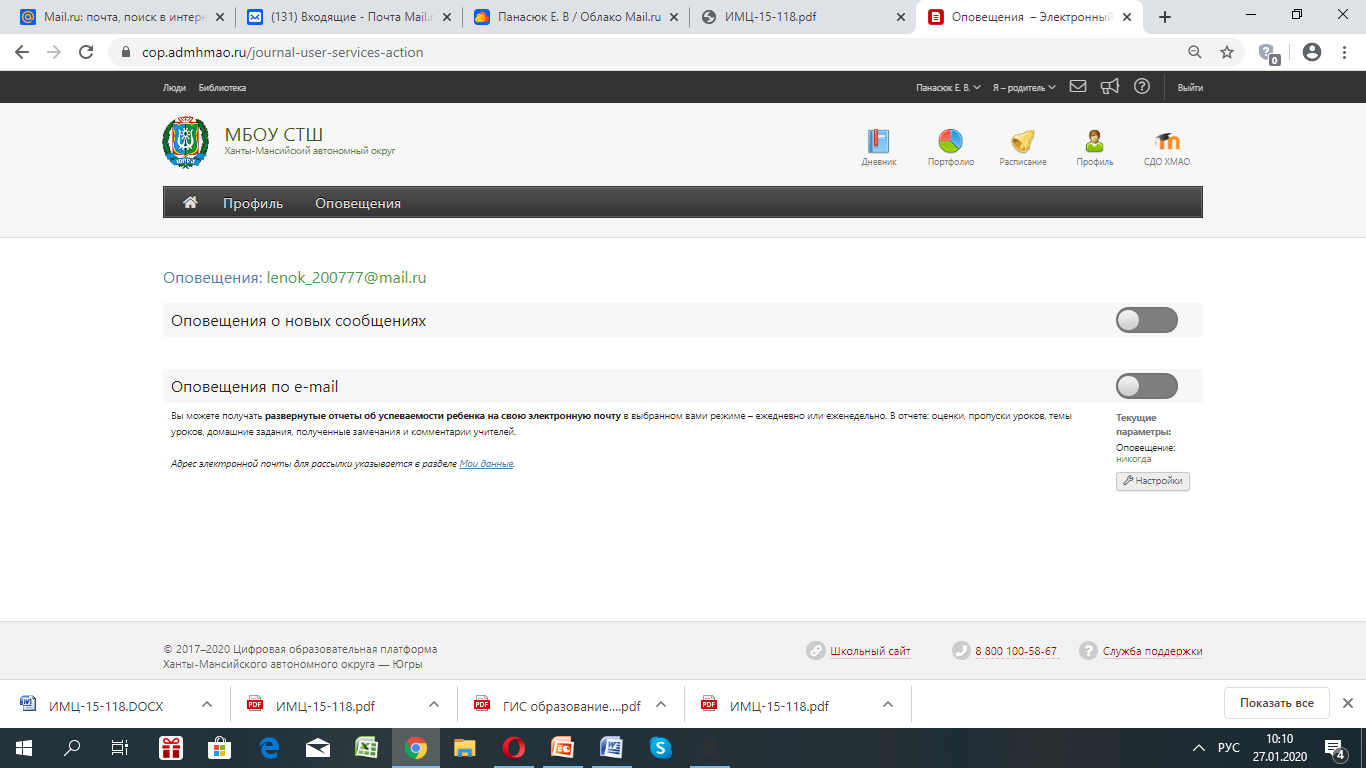 6
6. Для активации «бегунки», необходимо, передвинуть вправо
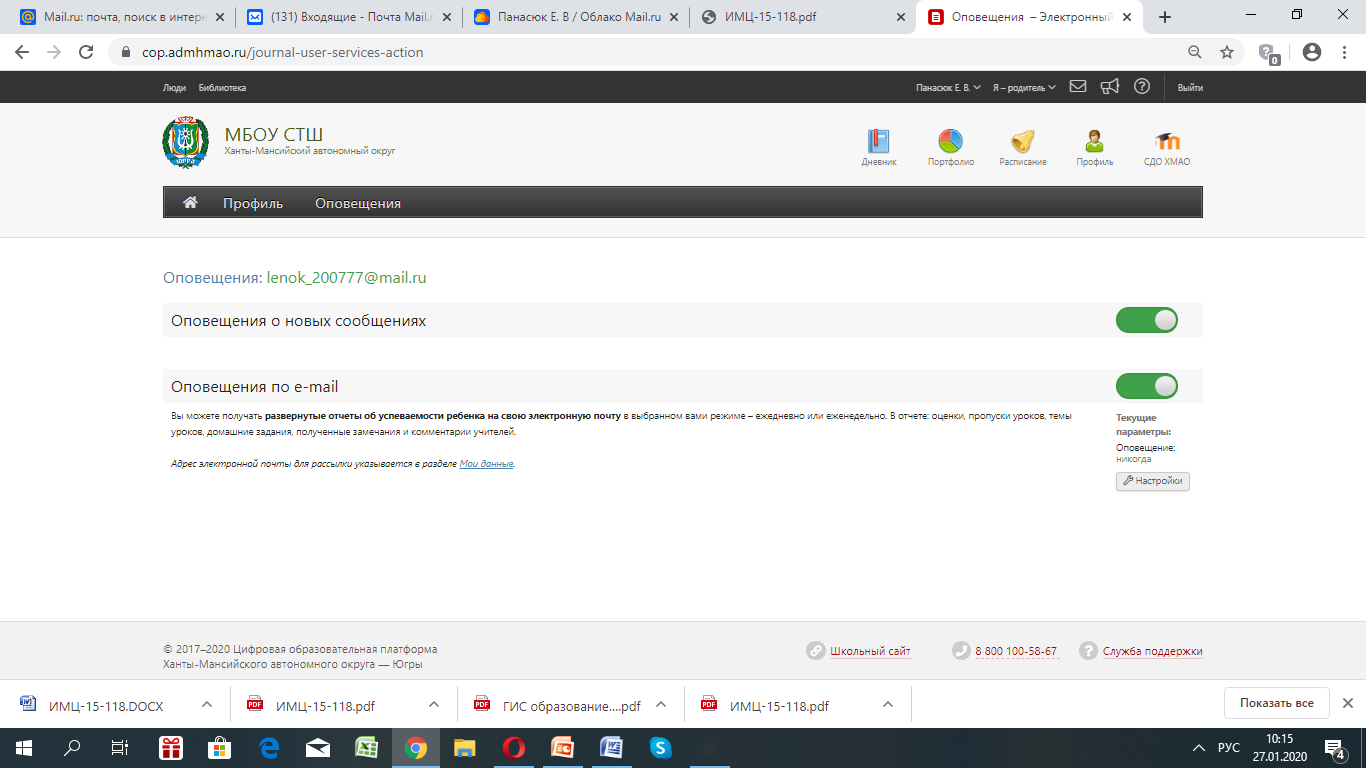 7
7. Нажать на кнопку «Настройки»
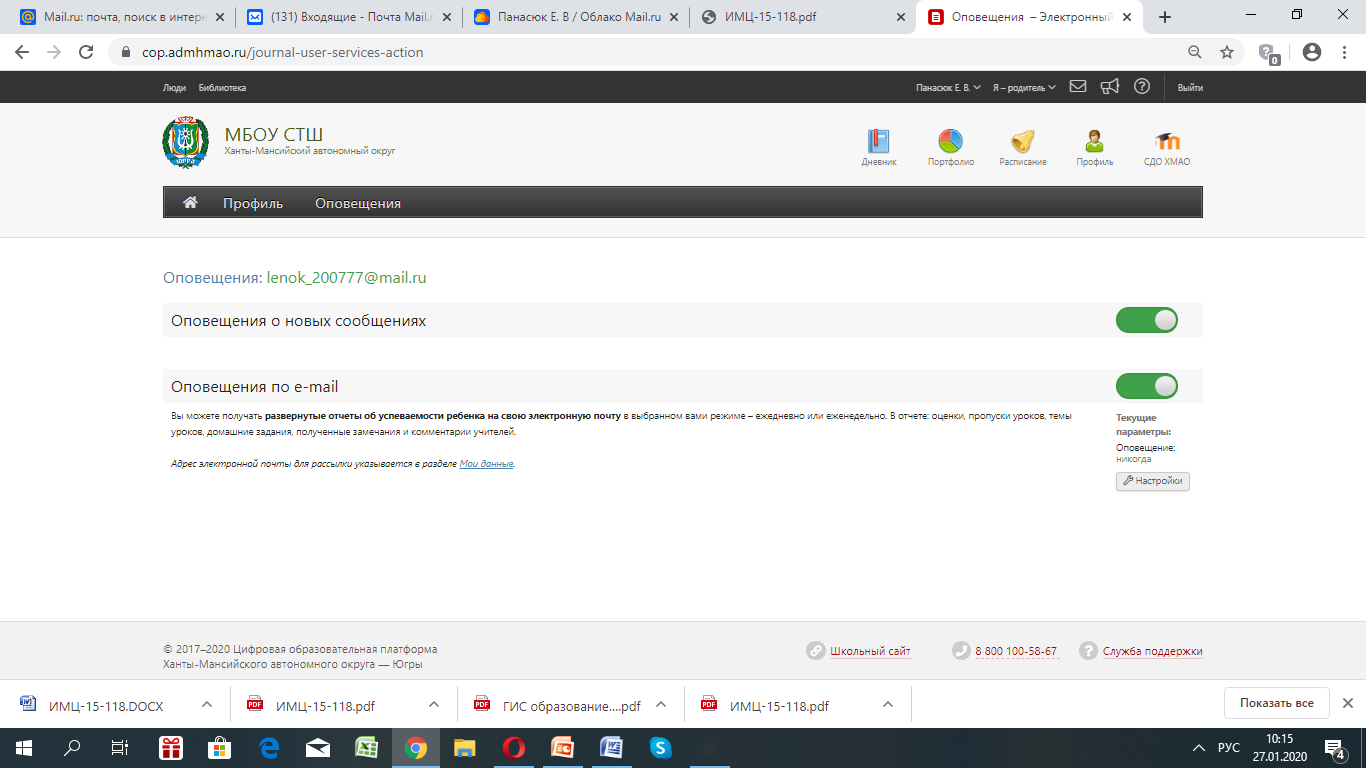 8
8. Далее, необходимо, установить периодичность оповещения «Ежедневно»  и указать время для оповещения
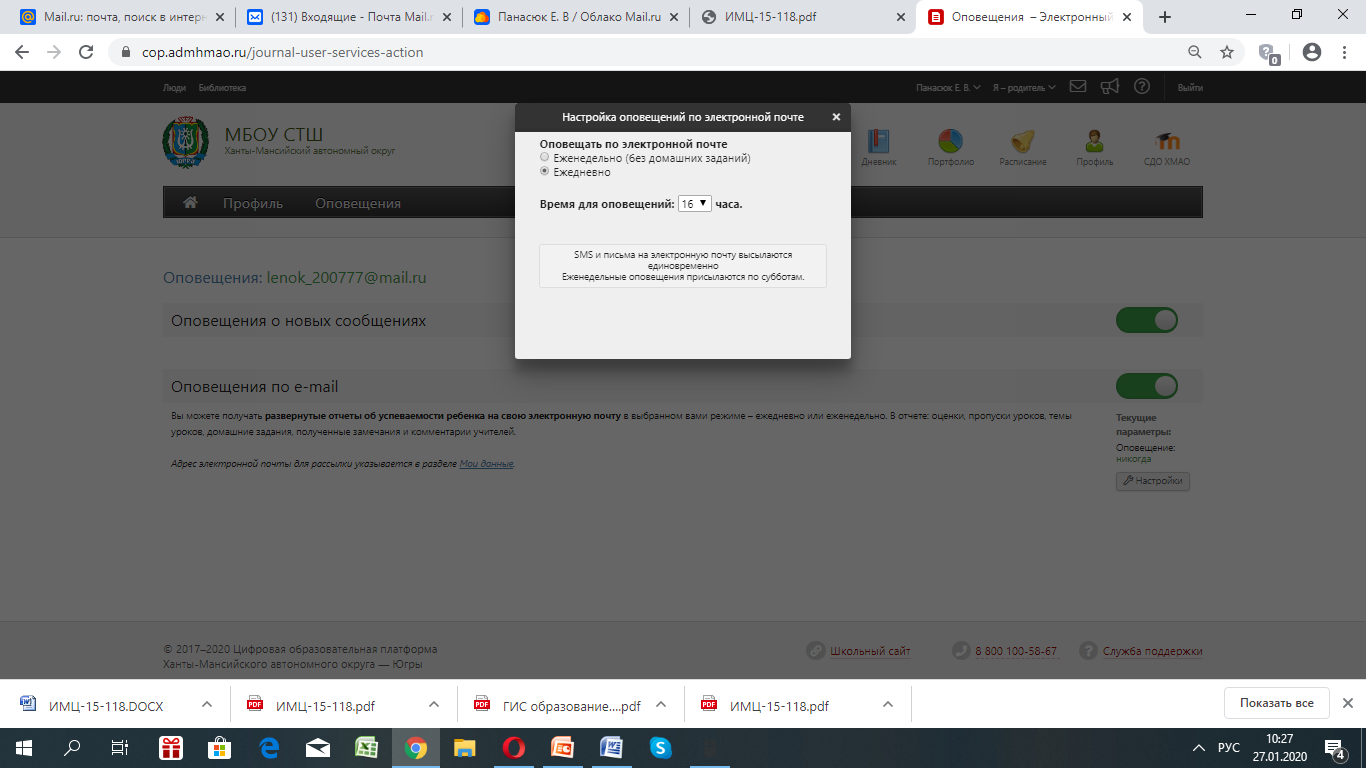 9